Target Analyzer
Keyword Rules
Schema Mapper
Source Analyzer
Loop through source schema (Breadth-first)
Schema documentation
Schema documentation
Propose mappings
Give feedback (positive/ negative)
Visual instance presentation
View generation by opening / hiding
Define domain –link –range maps
Calculate statistics for each field
Explains rational
Visualize mappings
Value list for each field
Shows undefined mappings
Random samples for each field
Save mappings
Mapping Tool
Schema Mapper
Map to :
Target  Analyzer
Mapping Browser
Source Analyzer
Shopping Cart
Next
Show
Save
UML Component Diagram Schema Mapper
UML Component Diagram URI Mapper
UML Component Diagram Transformer
UML Use-Case Diagram
Mapping Process
Schema Mapping
URI
Generator
Maintain
Source Knowledge
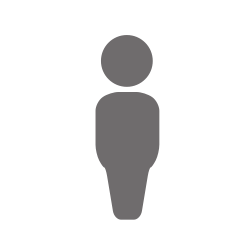 Mapping Input
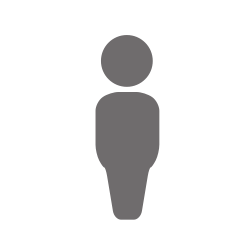 Data Ingests
Data Input
Aggregator
Transformation
Cleaning feedback
Integration Model
Provider
Redo
Submission back-up
Query Model
S.I.P.
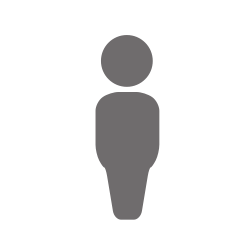 URI co-reference
User
Syntactic filter
Terminology prenormalizer
Data transformation
Terminology post normalizer

Transformation viewer
Main Loop Mapping System
Input
Source schema,
Target Schema
State
Source schema (session)
Target schema (session)
Current link/element (session)
Shopping Cart / Session information (session)
Mapping file pointer (persistent)
Source Instance Set (persistent)
Mapping examples (persistent)
Output 
-
Method
Is the main method in the Schema Mapper. Keeps in memory all the necessary information for the rest of the methods.
Call other methods
Get next  undefined source link ID
Define Mappings
Save Mappings
Call mapping Browser
Go to specific source link
Get next undefined source ID
Input
Current ID
Output
Next undefined ID
Method
This method is used to navigate through all the links of the source schema, by using the breadth first traversal, skipping over already defined mappings.
Call:
Get undefined mappings 
Get next source ID
Define Mappings
Input
Src_link
Output
Source Target Mapping ID
Method
Call method “get target_link” from Target analyzers  Return target_link
Call method “get src_domain” from Source Analyzer  Return Src_domain
Call method “get target_domain” from Target Analyzer Return Target_domain 
The system finds the parameters “src_range” and “domain_range”
Call method “get src_conditions” and “get target_condition”
The systems saves it in the temporary memory.
The mappings have a flag “tmp”
The system calculates the remaining mappings to be mapped.
Save Mappings
Input
tmp Mappings
Output
The remaining mappings
Method
The system chages flag “tmp” to “saved” for all the mappings.
The system calculates the remaining mappings to be mapped.
Call Mapping Browser
Input
Mapping file pointer
Output

Method
Return the list of undefined mappings that is in the memory of the schema mapper.
Show mapped source IDs
Input
-
Output
List of mappings
Method
Return the list of mappings that are in the memory of the schema mapper.
Go to specific  source link
Input
source ID
Output
-
Method
This method allows the user to navigate into specific link he choose rather than loop through each link
Call other methods
Define Mappings
Save Mappings
Show undefined mappings
Explain Rational